Bedrijfsvoering - Marketingmix
Invulling van onderwerpen om een onderneming te laten slagen
     	 6 P’s

Invulling is afhankelijk van:
	- de markt 
			(vraag aanbod, behoefte) 
	- de doelgroep 
			(groep personen met dezelfde koopwens, interesse)
	- de concurrentie 
			(aanwezigheid van bedrijven met dezelfde
 				ondernemingsvorm/producten/doelgroep)
Presentatie
Plaats
Prijs
Product
Promotie
Personeel
(30/11  aanwezig in les)
Thuisopdracht marketinginstrumenten; 
			Zet een X achter de stelling bij de passende marketing ‘P’
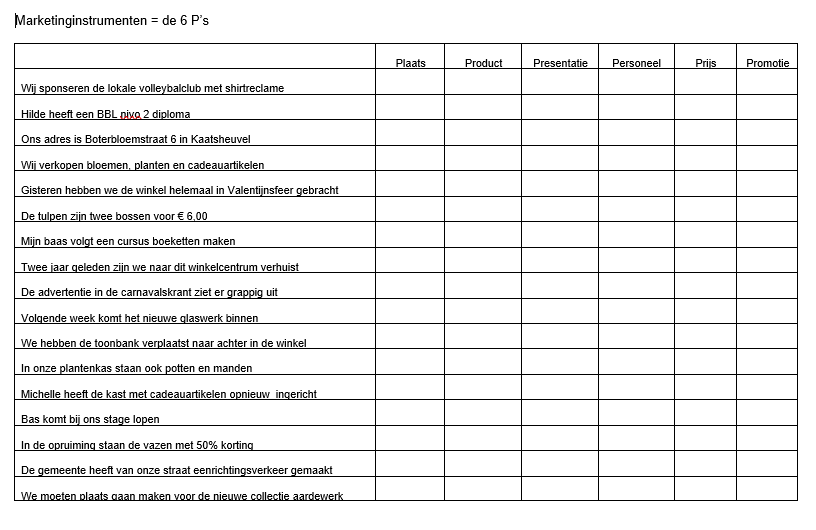 Plaats
Vestigingsplaats 
		(aantal inwoners, inkomen inwoners)
Pand 
		(aan- afvoer producten, presentatie)
Parkeermogelijkheid
		(betaald/onbetaald, afstand)

(uitgewerkt in periode 1 stageverslag IBS-toets 3)
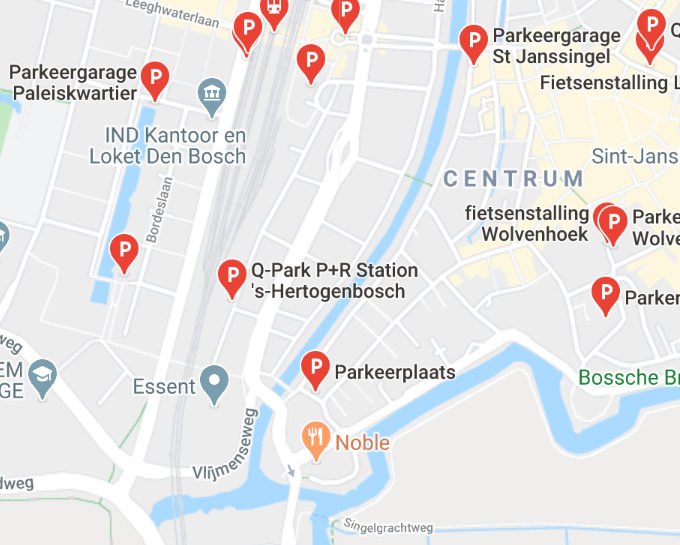 Plaats
Thuisopdracht ‘Plaats’:
(7/12  inleveren)
Wat is belangrijk om te weten van de plaats waar je winkel staat?

Waar kun je deze gegevens opzoeken?

Doe dit van de plaats van jouw stagebedrijf

Werk dit netjes uit en bespreek of jouw stage bekend is met deze gegeven en wat zij ermee (kunnen) doen. Geef de opmerkingen van bedrijf en jouw mening.	     Inleveren 7/12 via Teams-opdracht
Product
Welke producten worden er in de winkel verkocht 
	 assortiment







	(bijv. bloemen, planten, keramiek, glaswerk, manden, kaarten,
							 kaarsen, sierraden enz.)
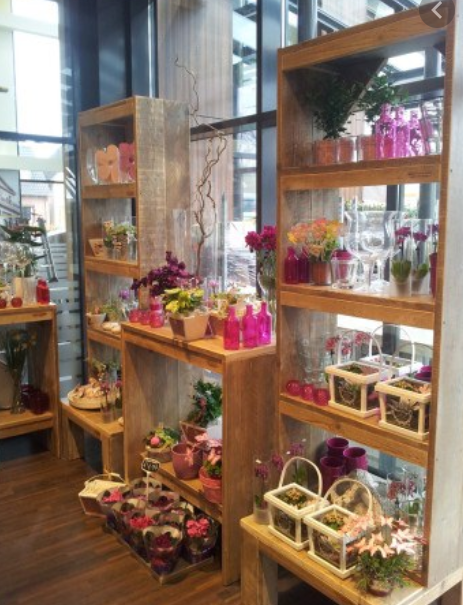 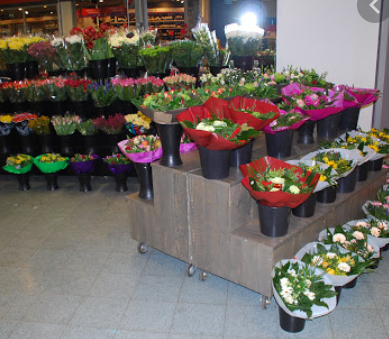 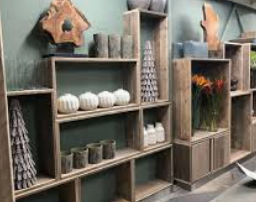 Product
Indeling assortiment:

 Kernassortiment 
	 wordt het meeste van verkocht (grootste omzet)

Randassortiment
	 wordt minder van verkocht dan het kernassortiment 
								(minder grote omzet)

Bijartikelen
	 aanvullend op het assortiment (lage omzet)
Assortiment
Productgroepen
Bl
Pl
sierr
Geur
Pot
Kaars
Kado
Kaart
Va
smal (breedte)					breed (breedte) = veel verschillende productgroepen
-	-				-			       aantallen	> 5
-	-				-			       		> 10          kort      
-	-				        ondiep				> 15	(= weinig voorraad)
-	-									> 20
-	-									> 25          lang
-	-		diep = veel keuze binnen een productgroep 					(= veel voorraad)
-
-
-
Product
Breedte van het assortiment:

	 breed 
		=  veel verschillende productgroepen

	 smal 
		= weinig verschillende productgroepen
 breed assortiment 
				=  veel verschillende productgroepen
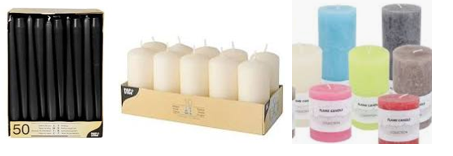 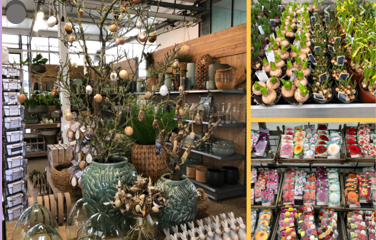 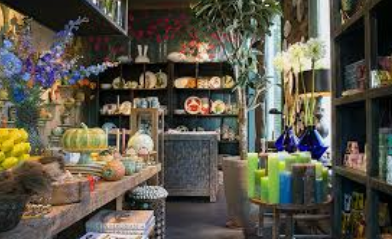 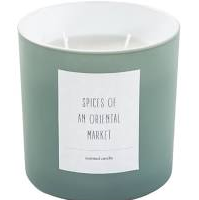 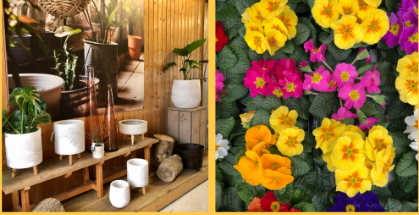  smal assortiment 
			= weinig verschillende productgroepen
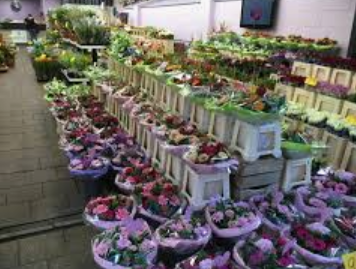 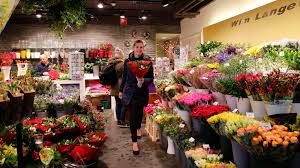 Product
Diepte van het assortiment:

	 Diep 
		=  veel keuze binnen een productgroep

	 Ondiep 
		= weinig keuze binnen een productgroep
Product
 Diep assortiment  =  veel keuze binnen een productgroep








 Ondiep assortiment
     = weinig keuze binnen een productgroep
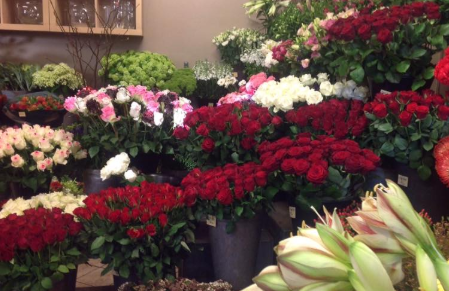 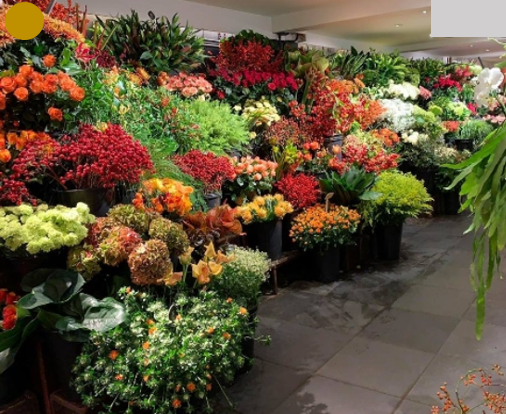 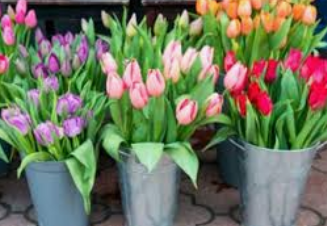 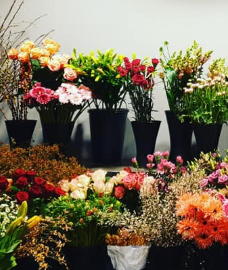 Product
Lengte van het assortiment:

	 lang 
		=  veel voorraad van producten binnen een productgroep

	 kort 
		= weinig voorraad van producten binnen een productgroep
Product
Lang assortiment    =  veel voorraad








 Kort assortiment   = weinig voorraad
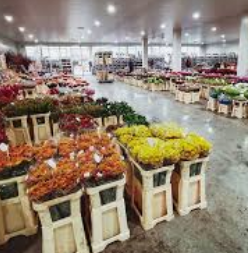 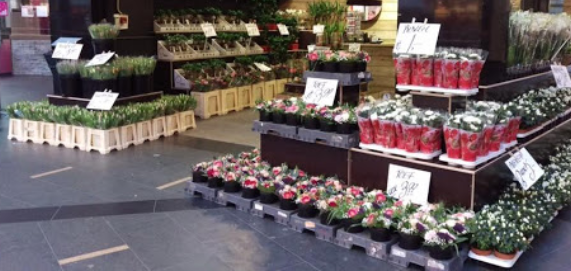 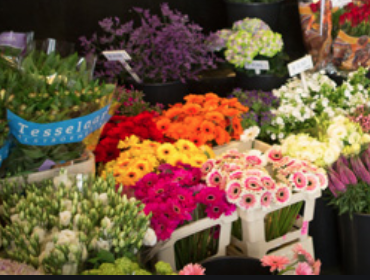 Thuisopdracht:   geef aan welk soort assortiment hoort bij de stelling
(30/11  aanwezig in les)
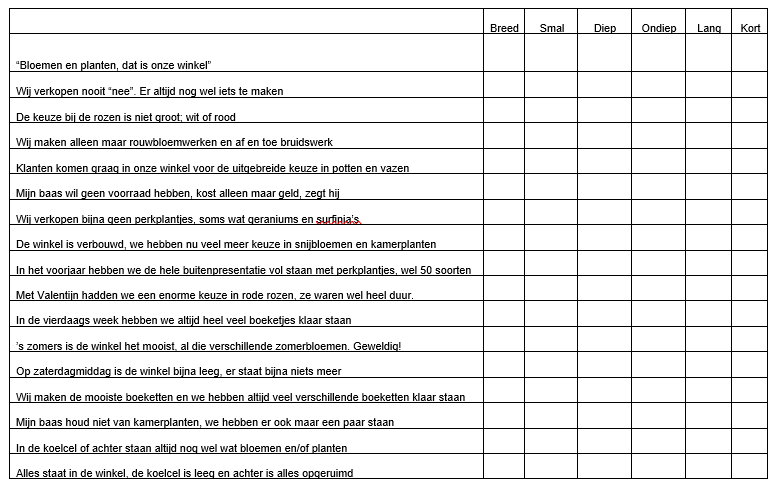 Presentatie
Doel presenteren:
		- producten aantrekkelijk maken voor verkoop
		- aandacht van klanten trekken
		- passende uitstraling van de winkel
(Maken van een presentatie Toets 3 DVW)
Presentatie
Wat is een passende presentatie?
	- uitstraling van de presentatie past bij type winkel en bij de doelgroep

Waar hou je rekening mee bij het maken van een presentatie?
	- uitstraling (bijv. thema, productsoort, kleur)
	- rust / overzicht
	- diepte
	- prijzen zichtbaar
	- begaanbaar / bereikbaarheid
Presentatie
Soorten / type bloemenwinkels:
	> landelijke uitstraling
	> exclusieve uitstraling (duur) 
	> goedkope uitstraling
	> zakelijke / industriële uitstraling
	> kunstzinnige exclusieve uitstraling (aparte producten)
	> snelle verkoop
	> veel keuze, overdadig
	> extra verkoopactiviteiten (pakketdienst, postkantoor)
	> 
	>

Voorbeelden etalages
Presentatie
Diefstalpreventie 

	* Betekenis
		> voorkomen dat mensen producten onbetaald meenemen
	
	* Praktische uitvoering
		> geen kleine producten bij de deur/buitenpresentatie
		> bereikbaarheid
		> ophangen camera’s (+ melding)
		> zicht vanaf binderij/toonbank op de winkel/producten
		> aanwezigheid personeel
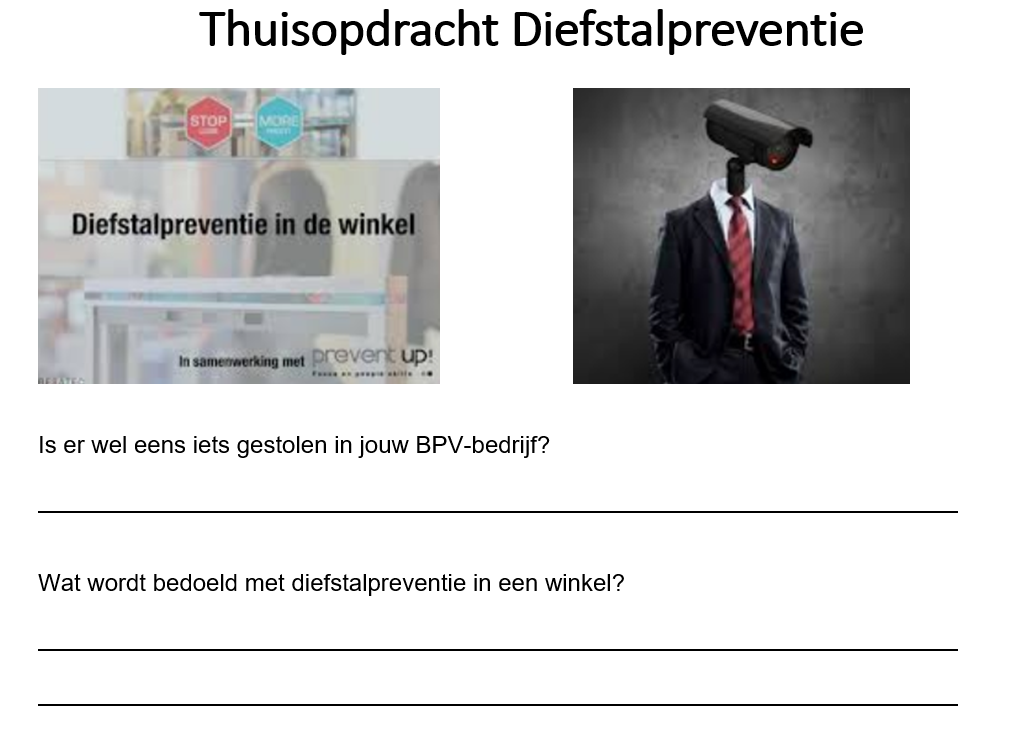 (30/11  aanwezig in les)